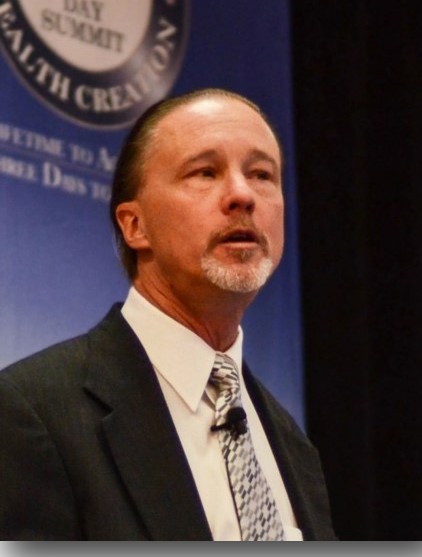 SCOTT M. ESTILL
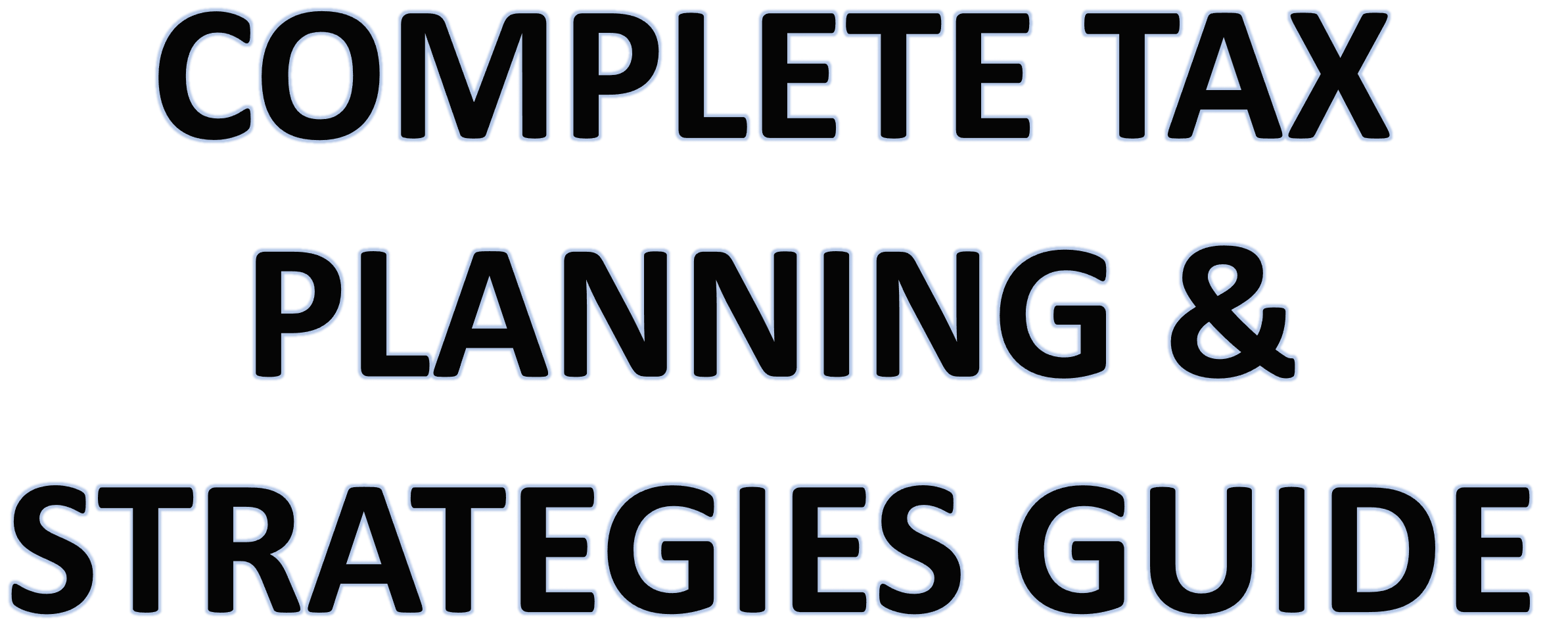 Scott M Estill, Esq.